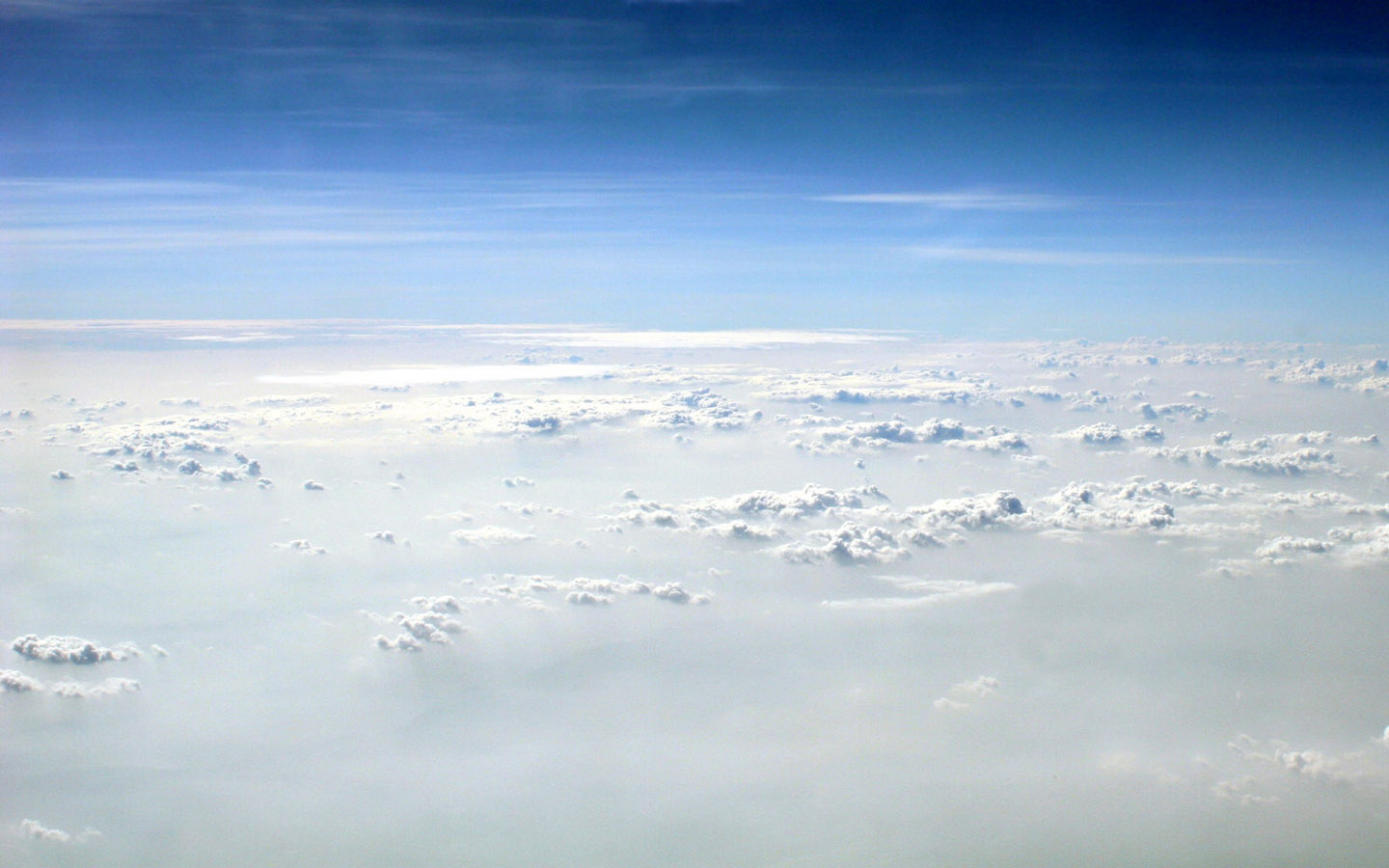 Humano®
Evaluación del Desempeño
Evaluación Anual de Desempeño Docentes y Directivos Docentes

Evaluación Administrativos Anual y Periodo de Prueba

Evaluación Periodo de Prueba Docentes, Docente Orientador, Directivos Docentes
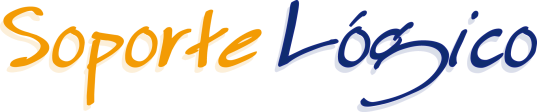 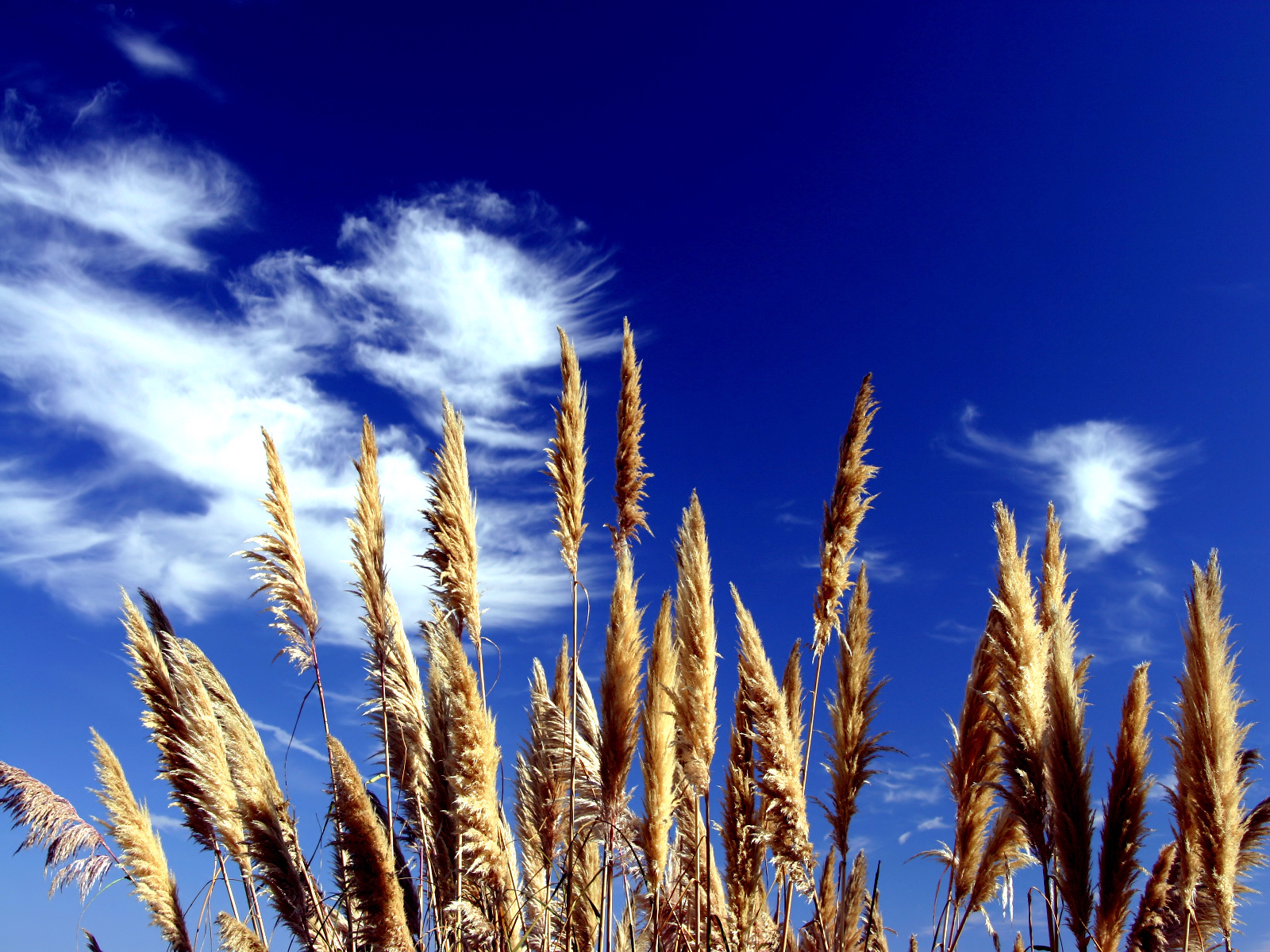 Evaluación del Desempeño Anual Docentes y Directivos Docentes

Definida en el artículo 32 del Decreto Ley 1278 de 2002.

Decreto 3782 del 2 de octubre de 2007

Ley 715 de 2001
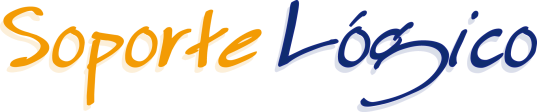 2
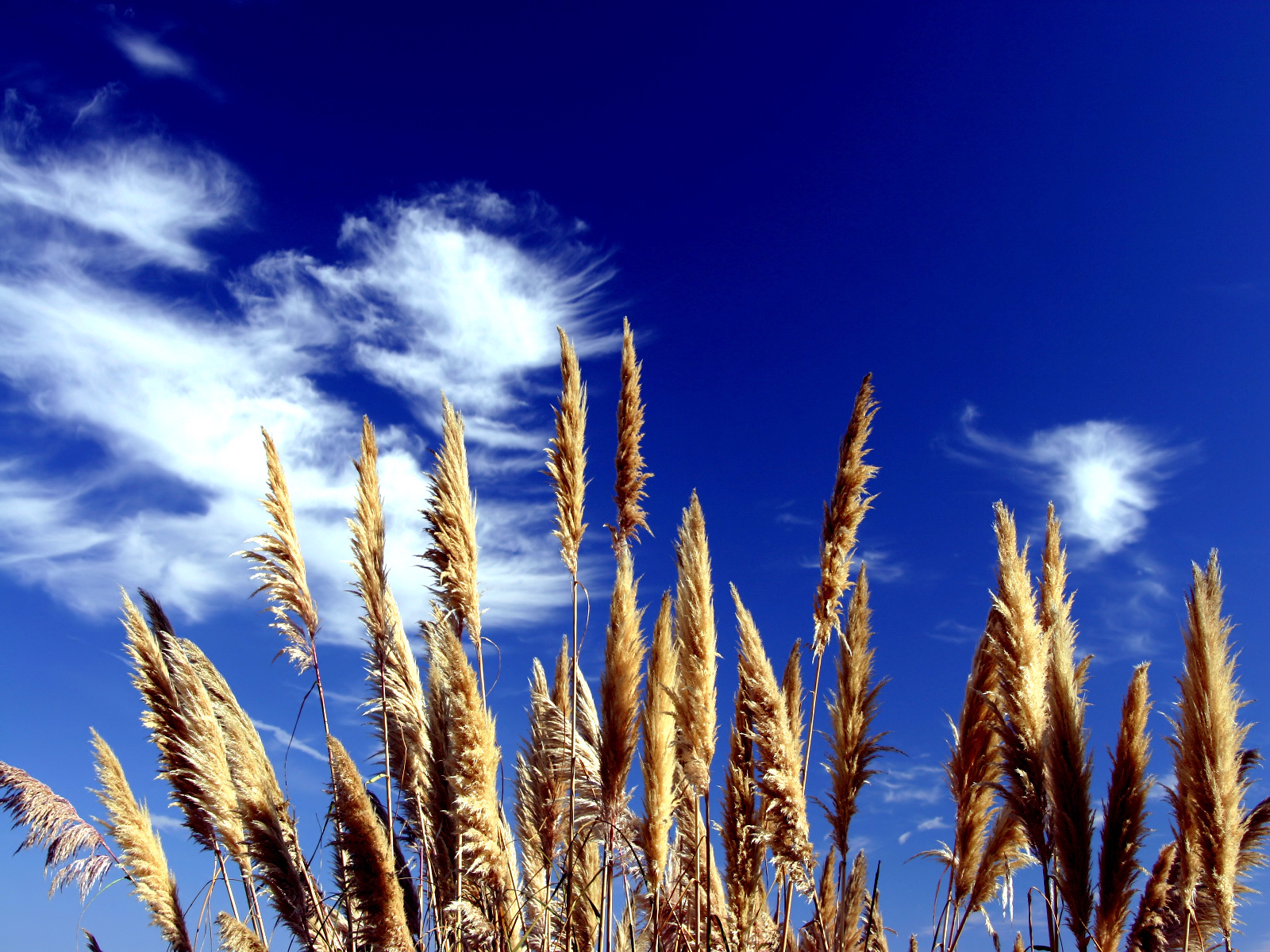 Evaluación del Desempeño de Docentes y Directivos Docentes  Anual

Propósitos:

Verificar Niveles de Idoneidad y eficiencia

Identificar Fortalezas y oportunidades de mejoramiento

Planes de desarrollo personal y profesional

Mejoramiento de la calidad de la educación
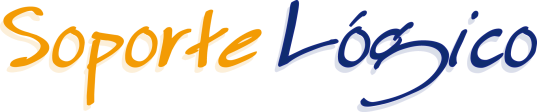 3
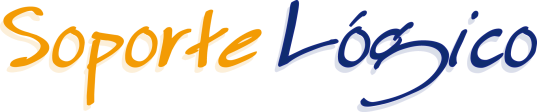 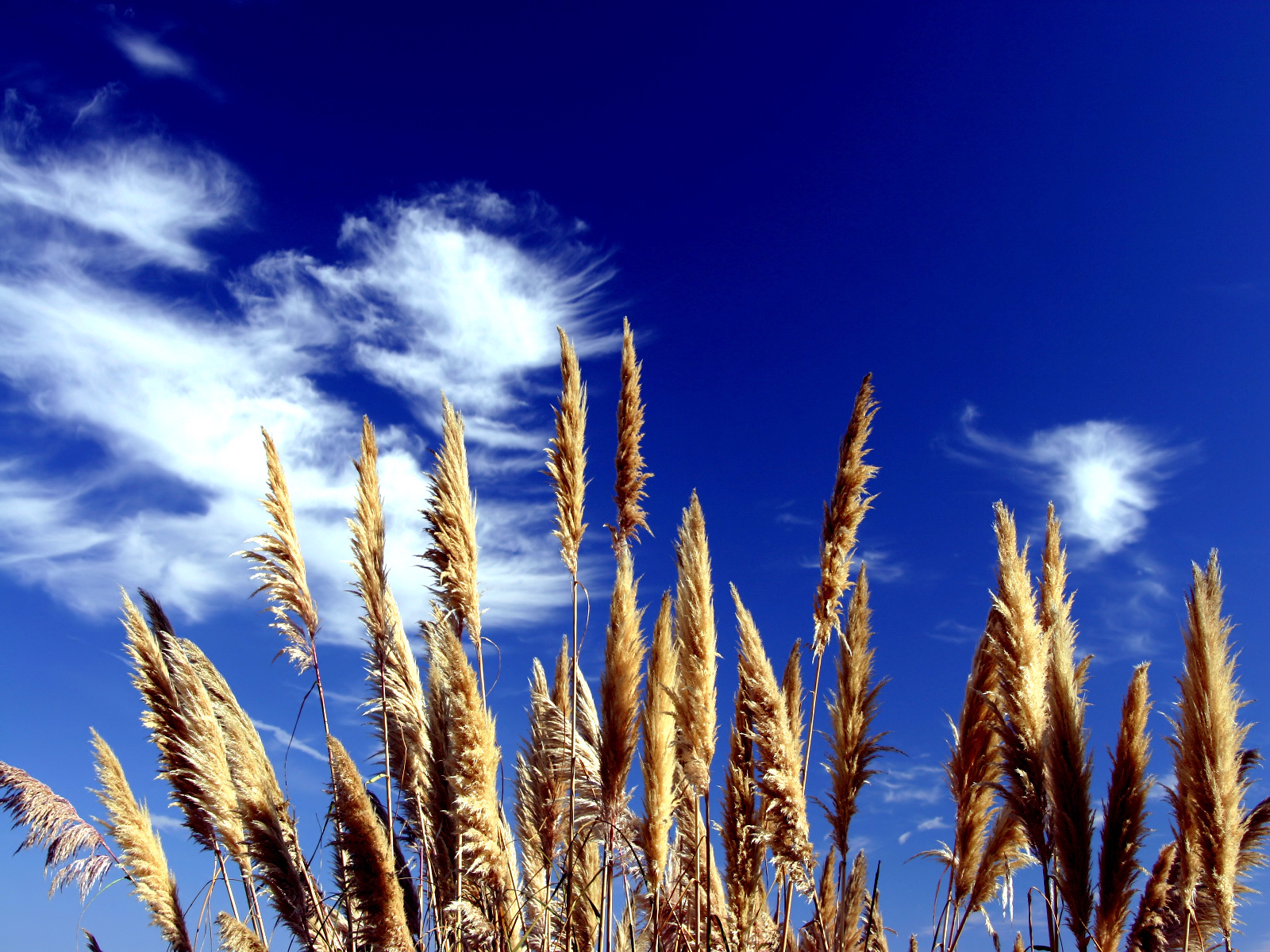 Evaluación del Desempeño de Docentes y Directivos Docentes  Anual

Características:

Proceso continuo

Sistemático

Basado en la evidencia

Mejoramiento de la calidad de la educación
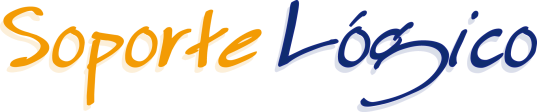 4
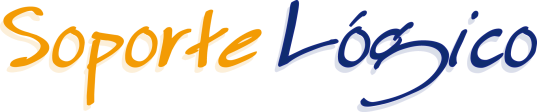 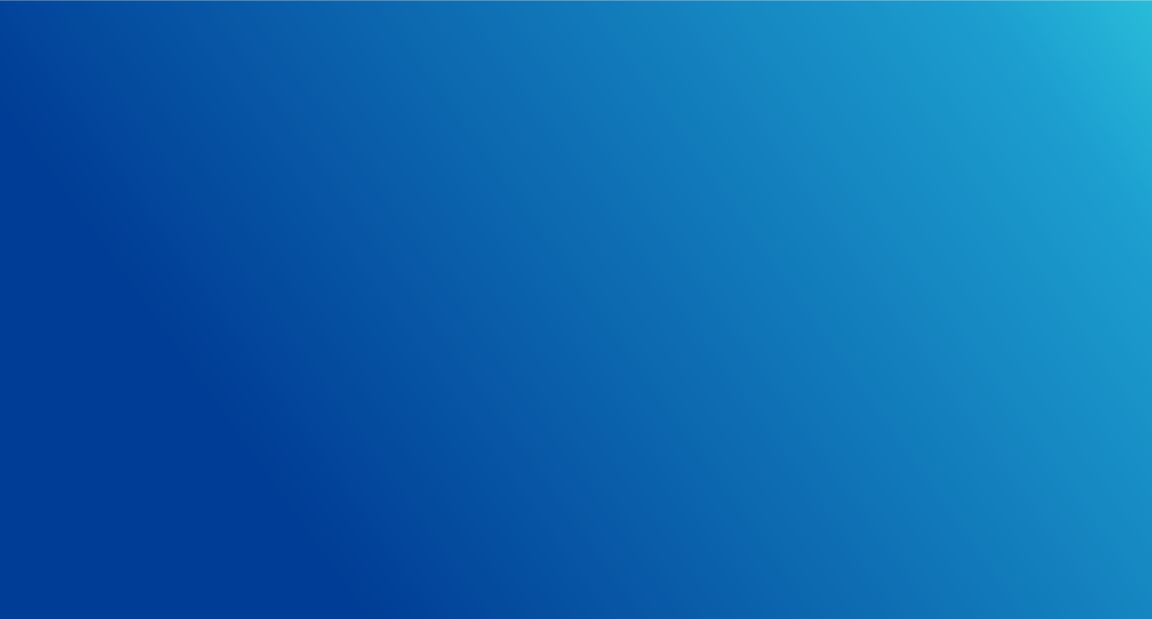 Metodología de la Evaluación
2
4
3
1
¿ Qué se Evalúa ?
¿ A quiénes se Evalúa ?
¿ Cuándo se Evalúa ?
¿ Quiénes Evalúa ?
5
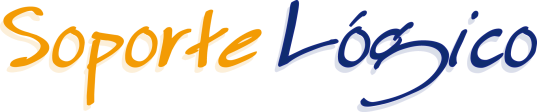 Metodología de evaluación
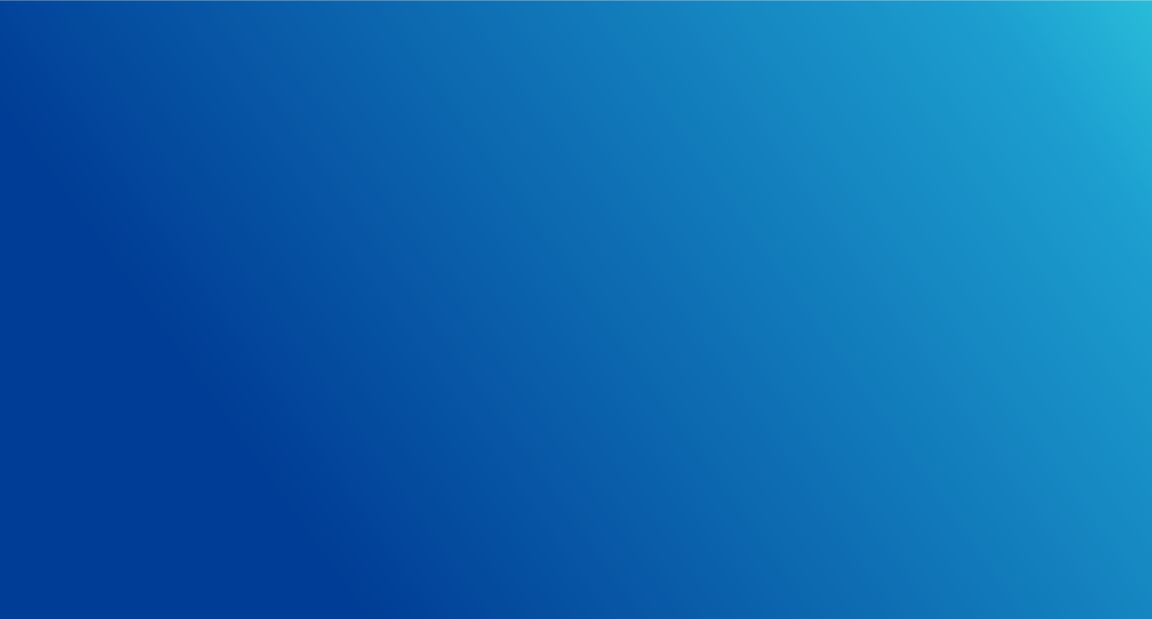 Se evalúan los Docentes y Directivos Docentes del Régimen 1278

Nombrados en Propiedad

Tiempo de servicio igual o superior a tres(3) meses continuos o discontinuos  en el Establecimiento Educativo
A quiénes se Evalúa
1
6
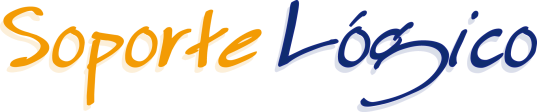 Metodología de evaluación
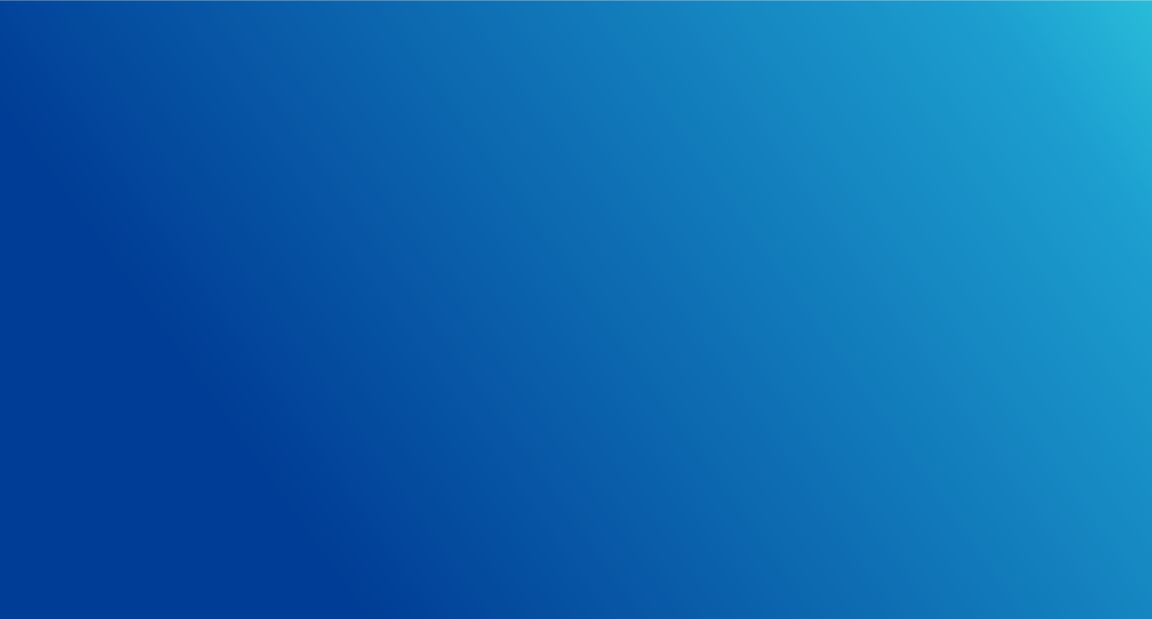 Competencias Funcionales: Responsabilidades especificas del cargo, se asigna un peso del 70%

Competencias Comportamentales:
    Actitudes, valores y motivaciones, se asigna
    Un peso del 30%
Qué se evalúa
2
7
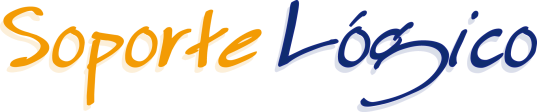 Competencias Funcionales:
Metodología de evaluación
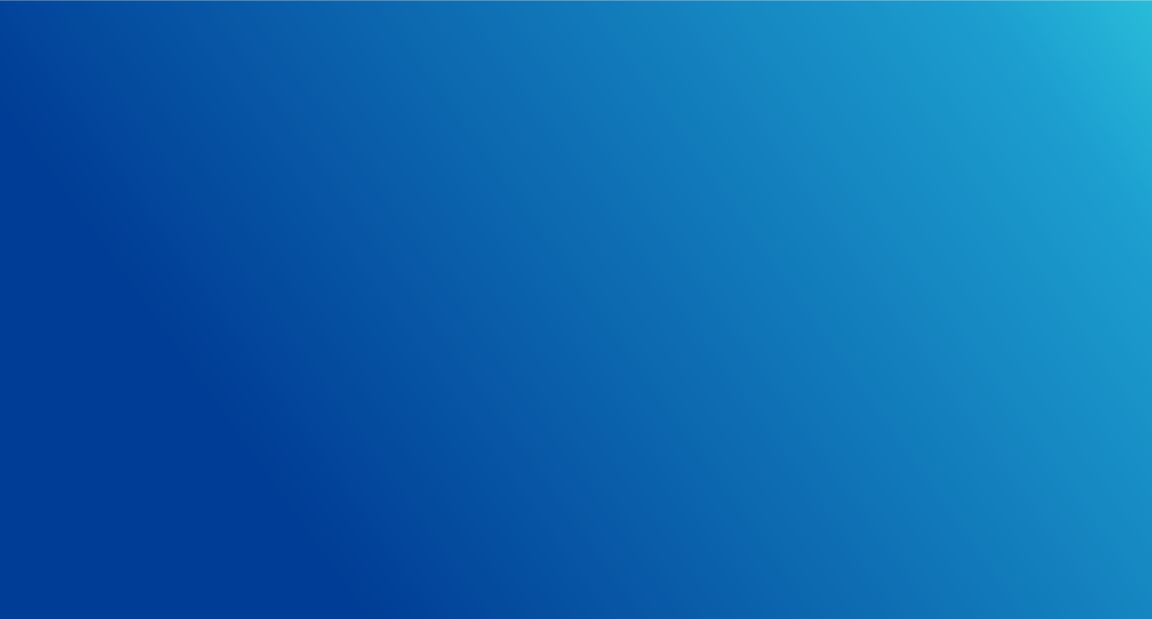 Qué se evalúa
2
8
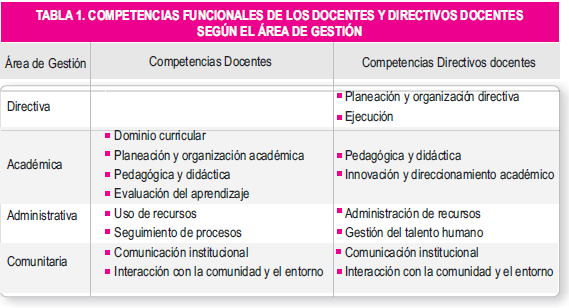 Tomado de la Guía  31
8
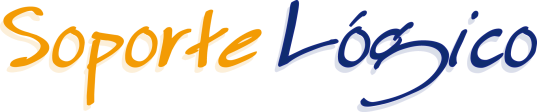 Competencias Comportamentales:
Metodología de evaluación
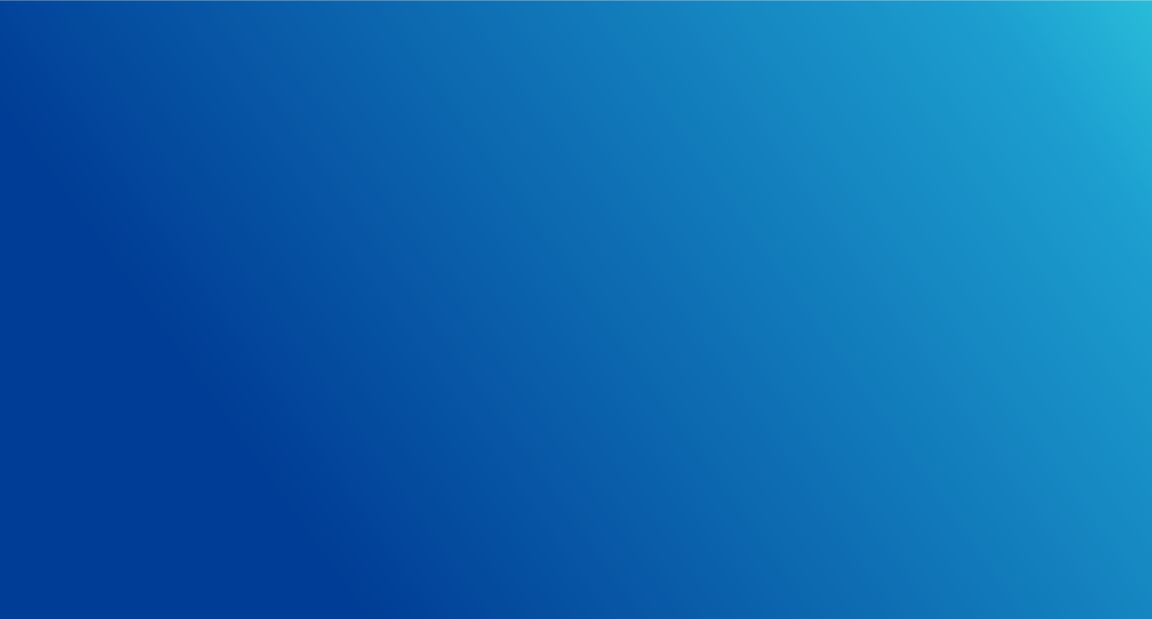 Qué se evalúa
2
3
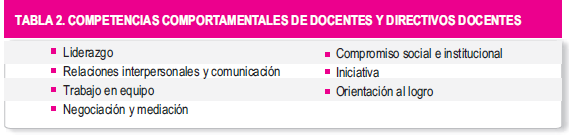 Tomado de la Guía 31
9
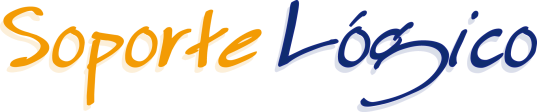 Escala de Calificación :
Metodología de evaluación
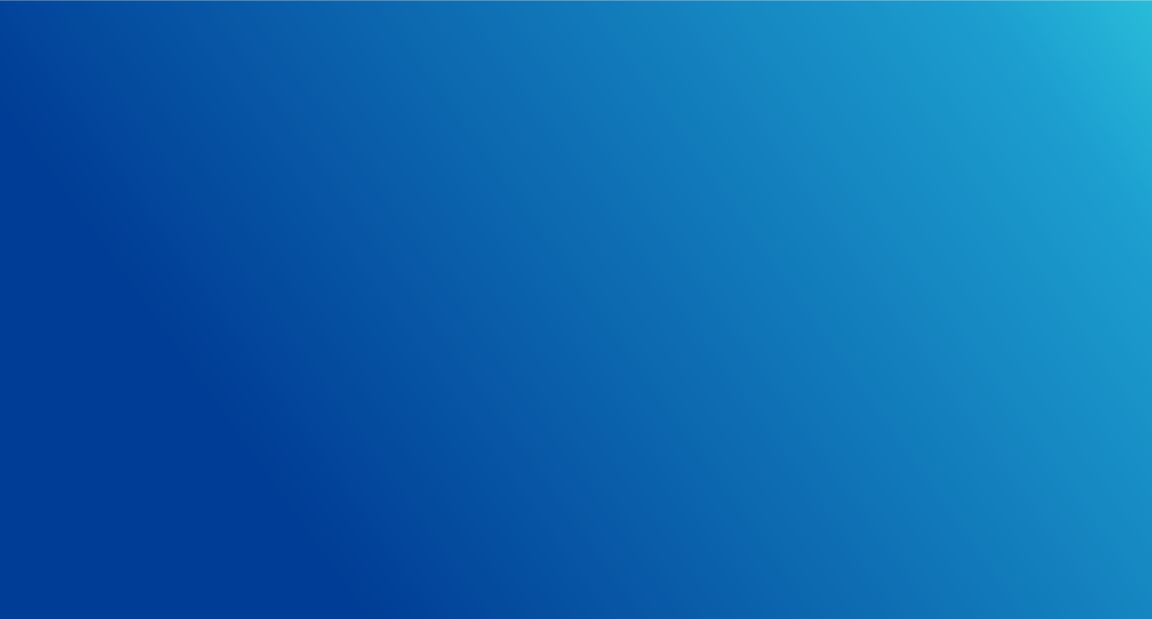 Qué se evalúa
2
Sobresaliente entre 90 y 100 puntos

Satisfactorio entre 60 y 89 puntos

No satisfactorio entre 1 y 59 puntos
10
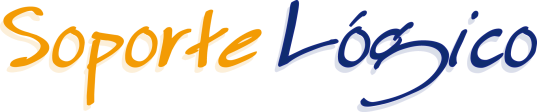 Metodología de evaluación
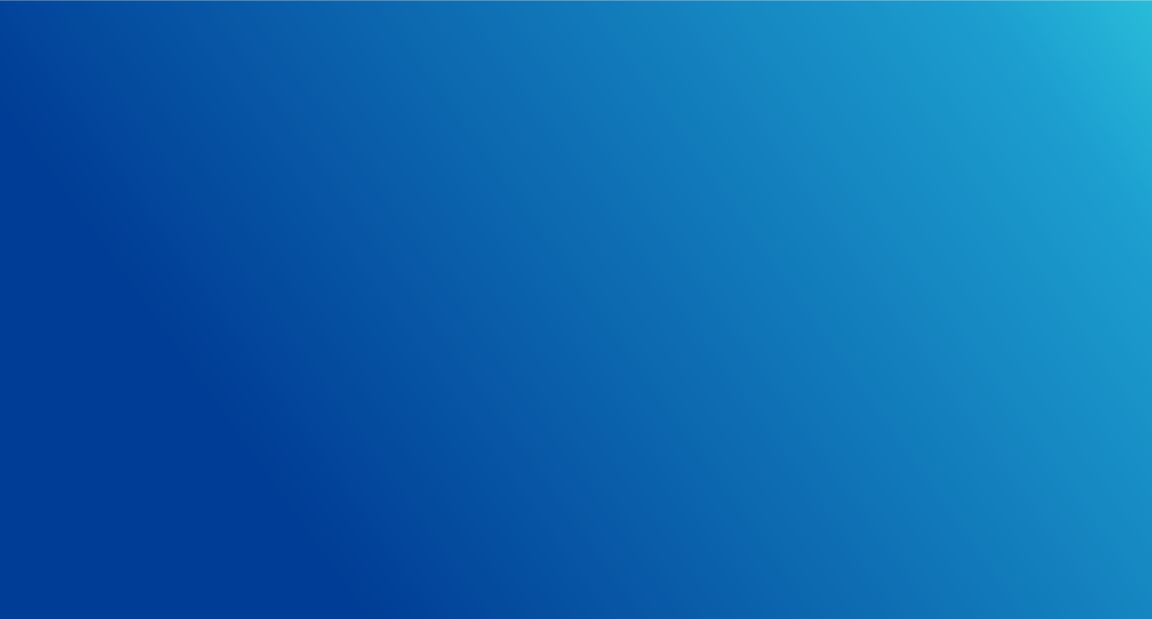 Rector / Director Rural: Evalúan los docentes 

Superior Jerárquico o quien designe la Secretaría de Educación: Evalúan los directivos docentes
Quiénes evalúan
3
11
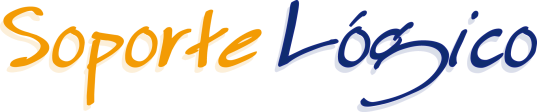 Metodología de evaluación
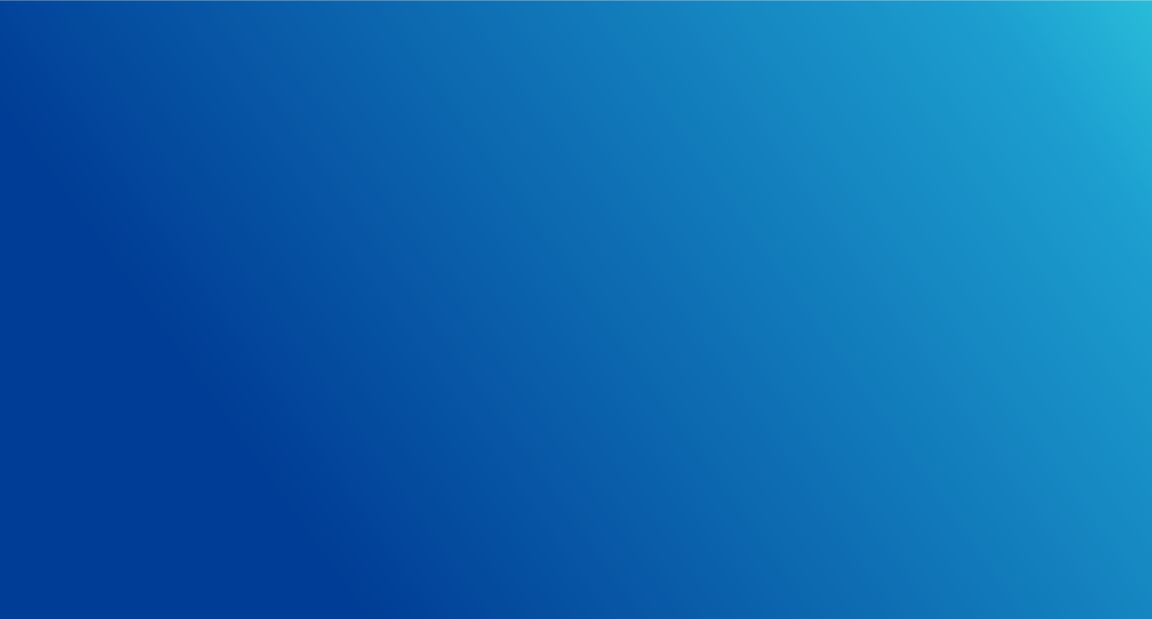 El evaluador  emitirá una calificación al final del año escolar

No se emiten calificaciones Parciales
 
Los resultados de la valoración se consignarán en el Protocolo adoptado por CNSC
Cuándo se evalúa
4
12
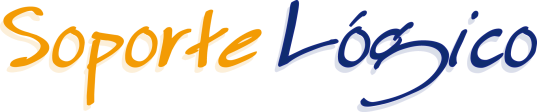 Metodología de evaluación
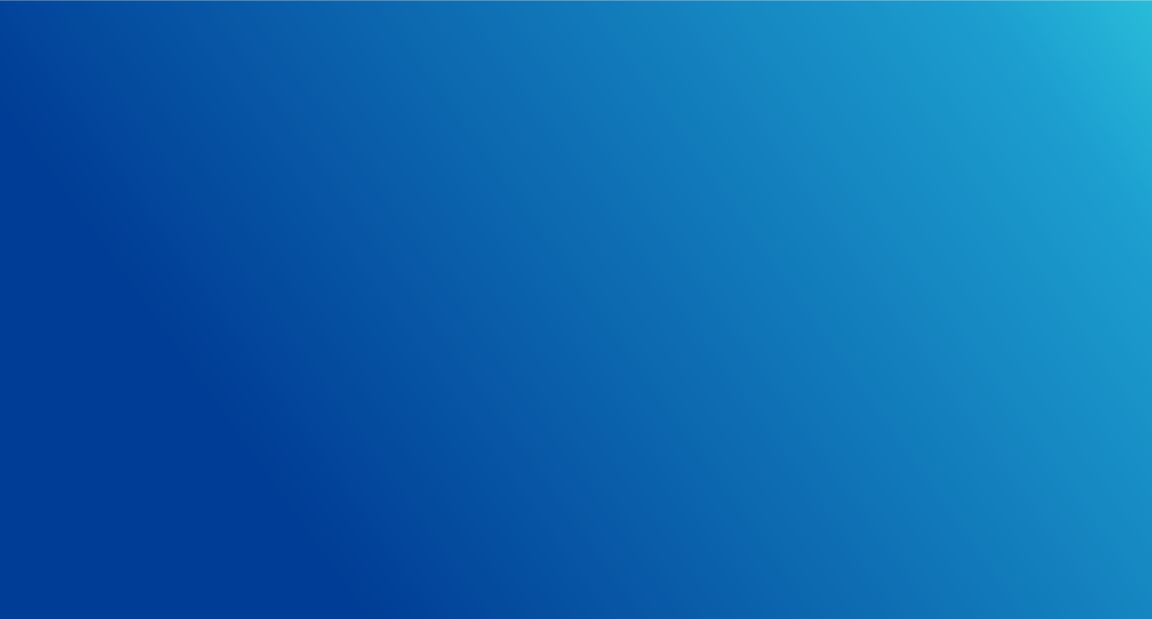 PREREQUISITO

CONFIGURACION PROCESO: 
MANUAL DE CARGOS: Activo, que contenga claramente sus funciones y/o competencias. 

MODELOS DE EVALUACION X CARGO: Que contenga los atributos correspondientes al cargo y Nivel de Enseñanza a ser evaluados en este tipo de Evaluación.

PARAMETRIZACION DEL SISTEMA: Esto con el fin de realizar una Asignación automática de los Funcionarios a evaluar, y sus evaluadores
13
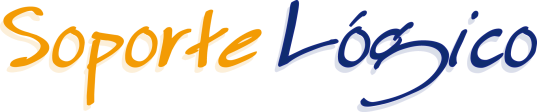 Metodología de evaluación
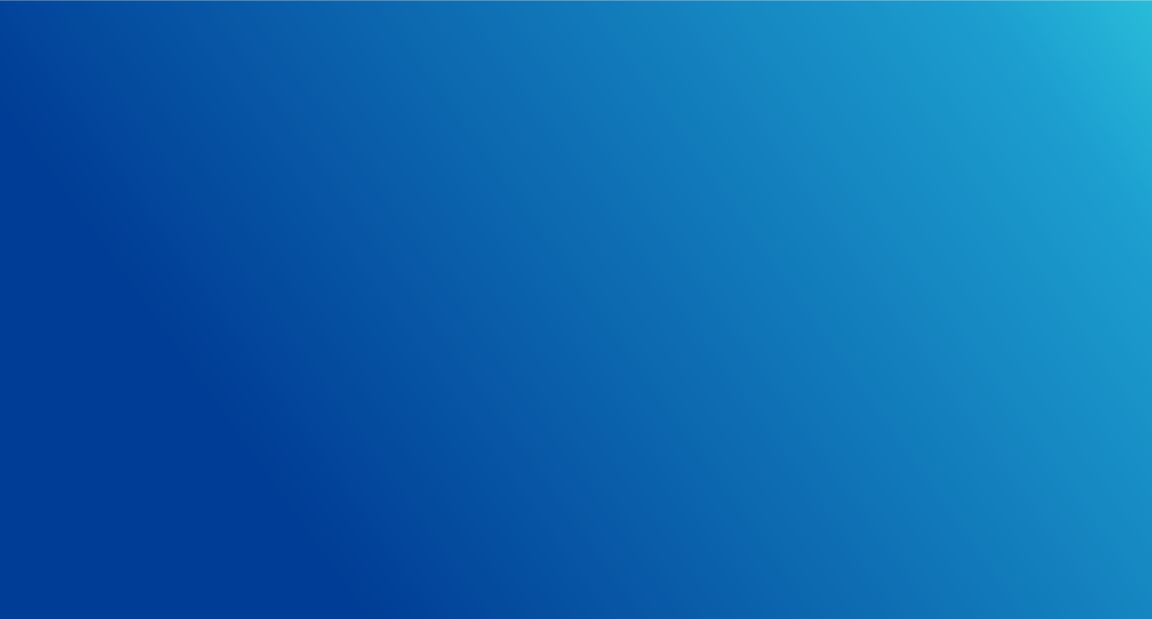 PREREQUISITO
CREAR EVALUACIÓN (SECRETARÍA)
ACTIVAR EVALUACIÓN (SECRETARÍA)
ASIGNACION DE FUNCIONARIOS A LA EVALUACION  (SECRETARIA)
CONCERTACION COMPETENCIAS
INGRESAR CONTRIBUCIONES, PUNTAJES,CALIFICACIÓN
REGISTRAR SEGUIMIENTO
GENERAR REPORTE
14
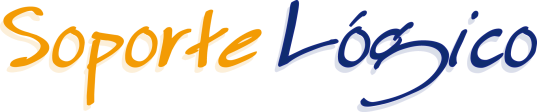 Metodología de evaluación
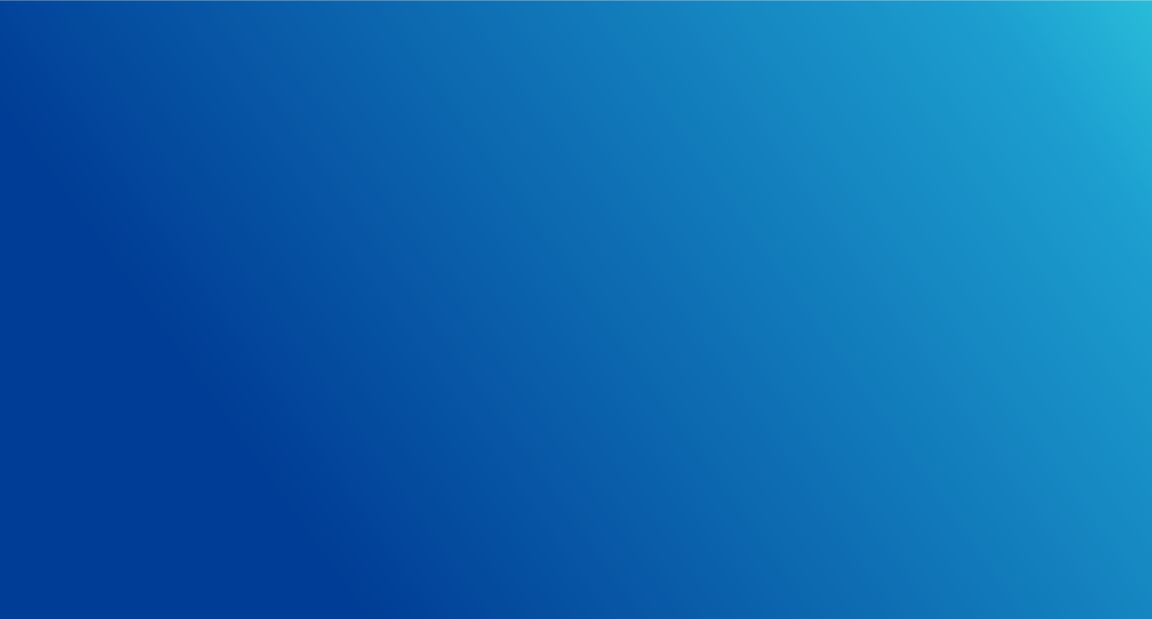 EJERCICIO
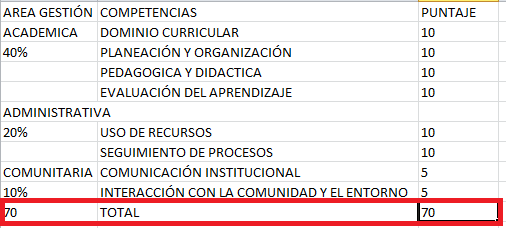 15
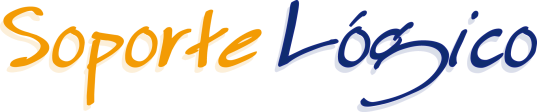 Metodología de evaluación
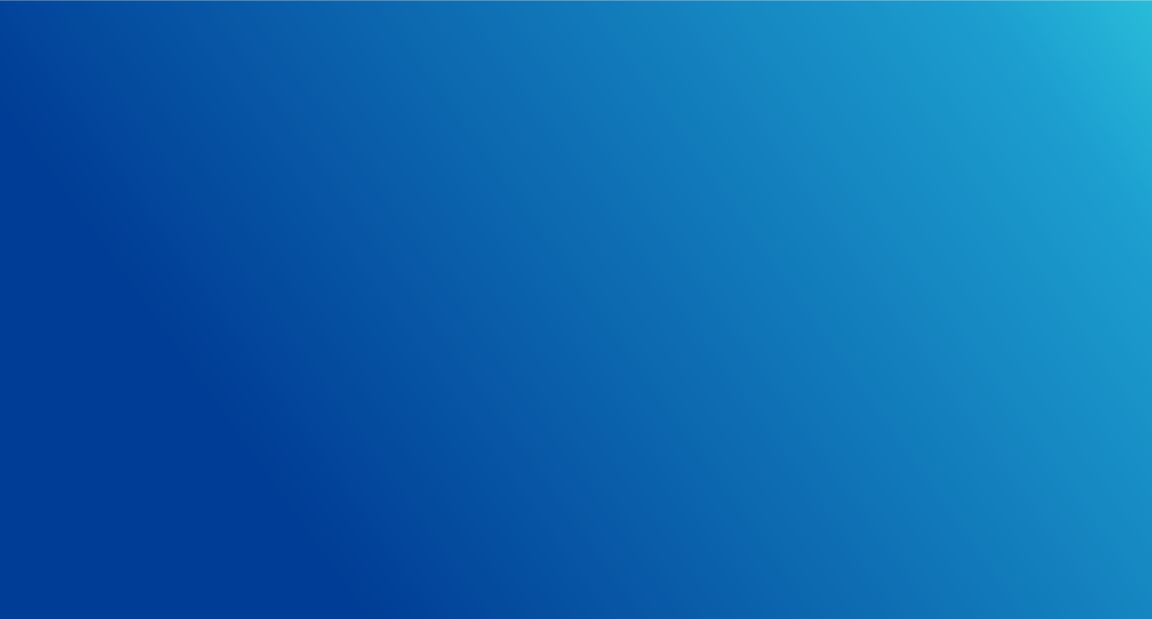 http://certificacion.mineducacion.gov.co:8382/humano/Ingresar.aspx?
ENTIDAD: Quindio
USUARIO: adminsl@soportelogico.com.co
CLAVE: 2ABC@abc
16
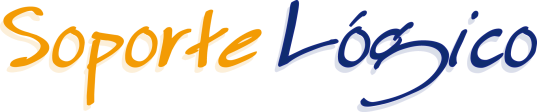 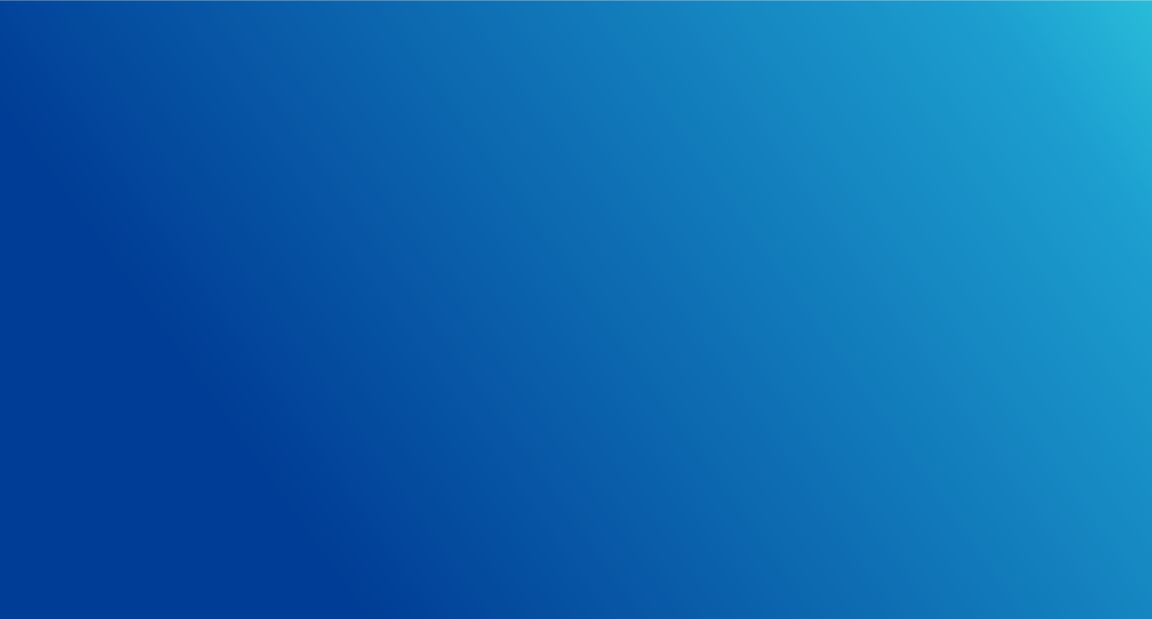 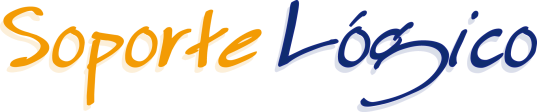 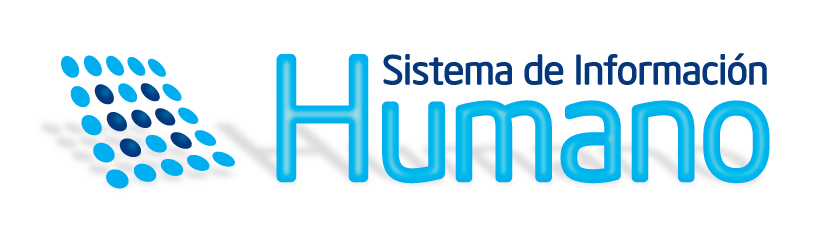 Evaluación del Desempeño docentes y directivos
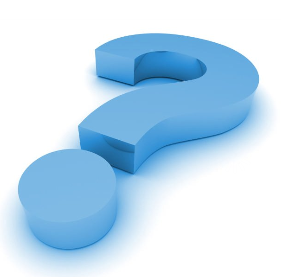 17
17
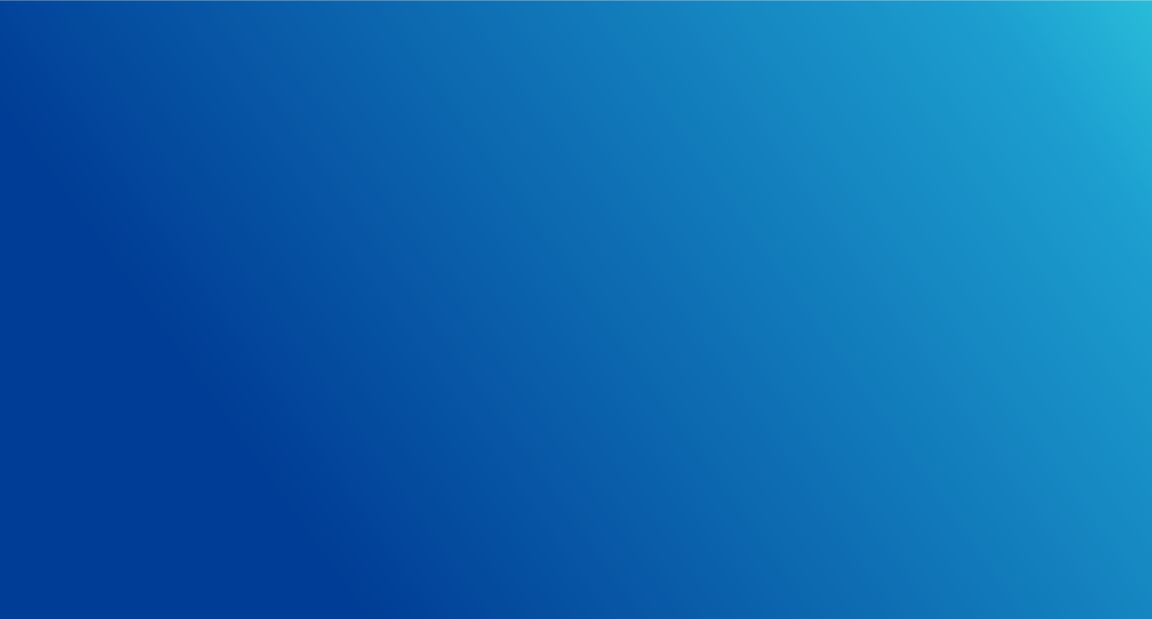 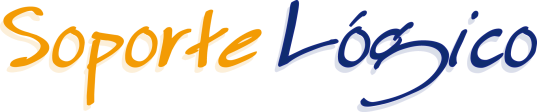 ¡Gracias!
18
18